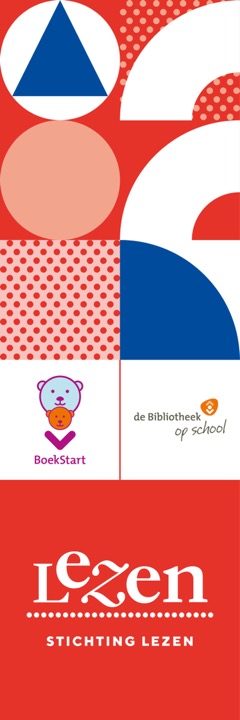 Lezen op het PWO, een onmisbare beroepsvaardigheid Liselotte Dessauvagie, Stichting Lezen
Lezen op het PWO, een onmisbare beroepsvaardigheid 
Conferentie Heel MBO Leest / 10 november 2023 Amersfoort
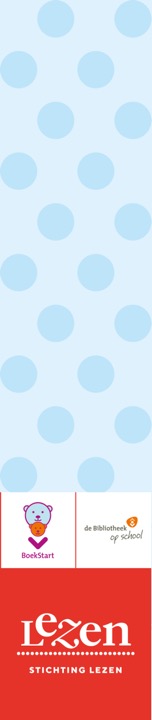 Welkom & Programma 

Snelle kennismaking 
Welke vragen hebben jullie? 

Ingrediënten van de workshop:
Belang van voorlezen in de kinderopvang/bso 
Boekstart en Boekstart in de kinderopvang 
De leesomgeving: meer ingrediënten dan je denkt 
Jong geleerd, is oud gedaan: de opleiding mbo-pwo 
Beroepsvaardigheid: twee vliegen in één klap 
Hoe dan?  Keuzedeel en inrichting opleiding 

Resultaat: gemotiveerd en geïnspireerd naar huis.
Lezen op het PWO, een onmisbare beroepsvaardigheid 
Conferentie Heel MBO Leest / 10 november 2023 Amersfoort
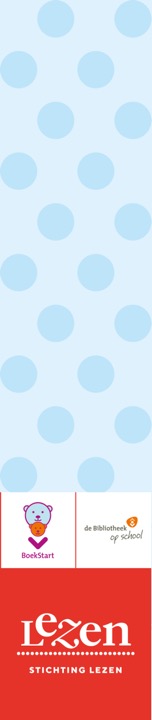 Kennismaking - Speeddate



Wie ben je, wat doe je? 

Wat is jouw mooiste voorleeservaring?

Wat is jouw vraag voor vandaag?
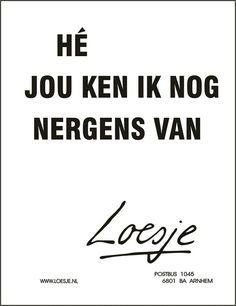 Lezen op het PWO, een onmisbare beroepsvaardigheid 
Conferentie Heel MBO Leest / 10 november 2023 Amersfoort
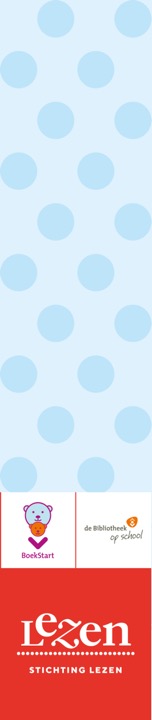 Waarom zitten wij hier met zijn allen?


Kwestie van Lezen 4: Voorlezen in de Kinderopvang 



	Het leven van Lisa


	Kloof van 30 miljoen
Lezen op het PWO, een onmisbare beroepsvaardigheid 
Conferentie Heel MBO Leest / 10 november 2023 Amersfoort
[Speaker Notes: https://www.lezen.nl/wp-content/uploads/2021/01/kwestie20van20lezen204.pdf 

Leven van Lisa: https://www.youtube.com/watch?v=RS9D1PW5ZZk 

Kloof van 30 miljoen: https://vimeo.com/194263569]
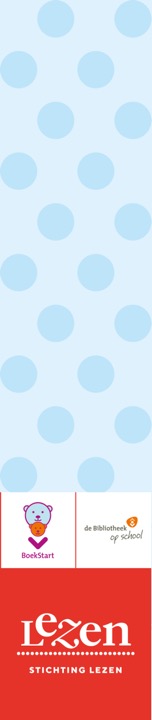 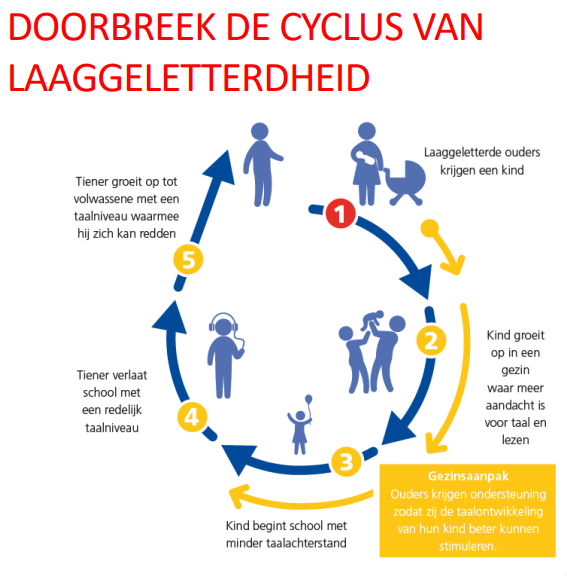 Lezen op het PWO, een onmisbare beroepsvaardigheid 
Conferentie Heel MBO Leest / 10 november 2023 Amersfoort
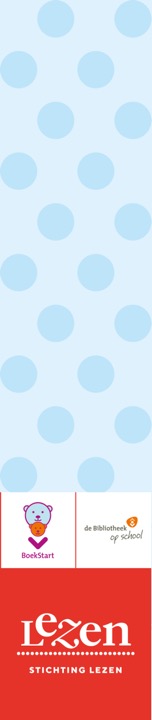 BoekStart

Stimuleringsprogramma voor ouders met jonge kinderen

Voorlezen bevorderen
Genieten van een boekje
Vroeg in aanraking komen met boeken
Versterkt de band tussen ouder en kind
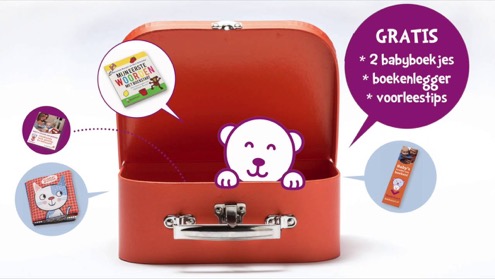 Lezen op het PWO, een onmisbare beroepsvaardigheid 
Conferentie Heel MBO Leest / 10 november 2023 Amersfoort
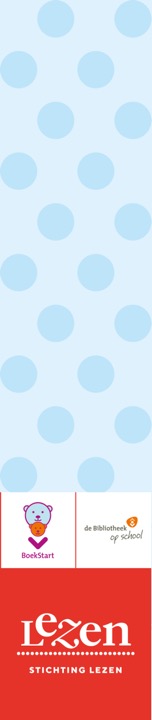 BoekStart in de kinderopvang

Doel: voorleesklimaat in de opvang versterken

Bouwstenen:
Aantrekkelijke leesplek
Goede collectie boeken
Deskundigheidsbevordering pm’ers
Betrekken van ouders
Voorlezen een vaste plek in programma
Samenwerken met de Bibliotheek
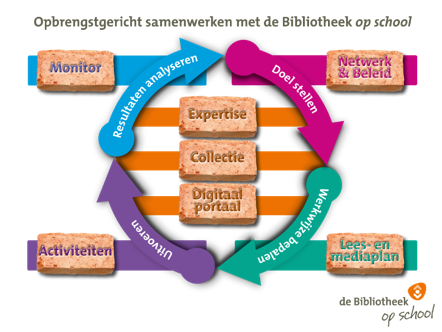 Lezen op het PWO, een onmisbare beroepsvaardigheid 
Conferentie Heel MBO Leest / 10 november 2023 Amersfoort
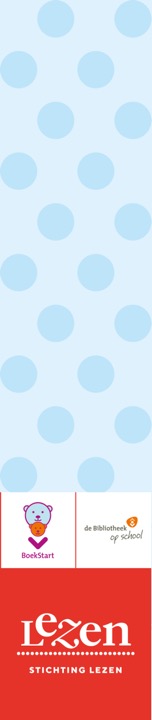 Leesomgeving 


Aantrekkelijke en rustige plek om te lezen 


Aantrekkelijke en gevarieerde collectie met passende boeken 


Een voorlezer met een rijk taalaanbod 


 dit geldt ook voor de Leesomgeving op het MBO!
Lezen op het PWO, een onmisbare beroepsvaardigheid 
Conferentie Heel MBO Leest / 10 november 2023 Amersfoort
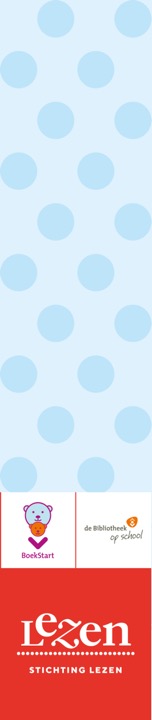 Wat maakt een rijke taalomgeving?


Samen veel praten en zingen

Regelmatig voorlezen

Praten over boeken

Zelf het goede voorbeeld geven door zelf te lezen

Boeken, kranten en tijdschriften in huis (of opleiding) hebben

Naar de Bibliotheek gaan, lid zijn van de bibliotheek
Lezen op het PWO, een onmisbare beroepsvaardigheid 
Conferentie Heel MBO Leest / 10 november 2023 Amersfoort
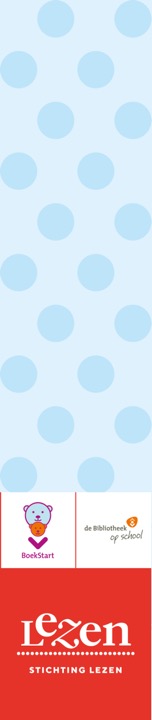 Jong geleerd, oud gedaan
Pedagogisch Werk & Onderwijs

Straks werken met jonge kinderen in belangrijke ontwikkelingsfase 

Eigen vaardigheid doet ertoe! Voorbeeldfunctie.
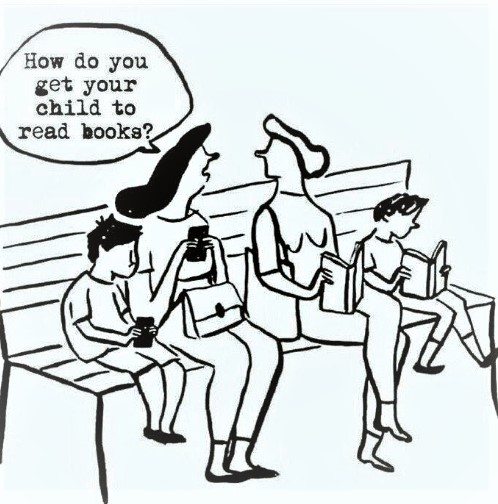 Lezen op het PWO, een onmisbare beroepsvaardigheid 
Conferentie Heel MBO Leest / 10 november 2023 Amersfoort
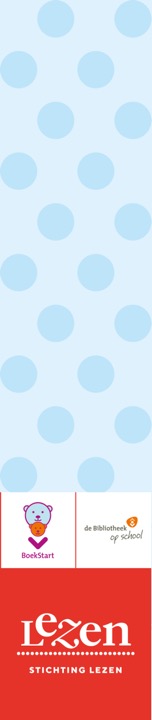 Beroepsvaardigheid
Een onderwijsassistent of pedagogisch medewerker is een leesopvoeder 


Een onderwijsassistent of pedagogisch medewerker is geletterd
Lezen op het PWO, een onmisbare beroepsvaardigheid 
Conferentie Heel MBO Leest / 10 november 2023 Amersfoort
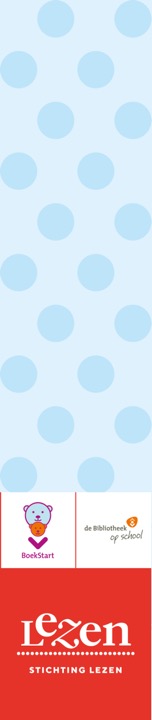 Hoe dan?  Keuzedeel
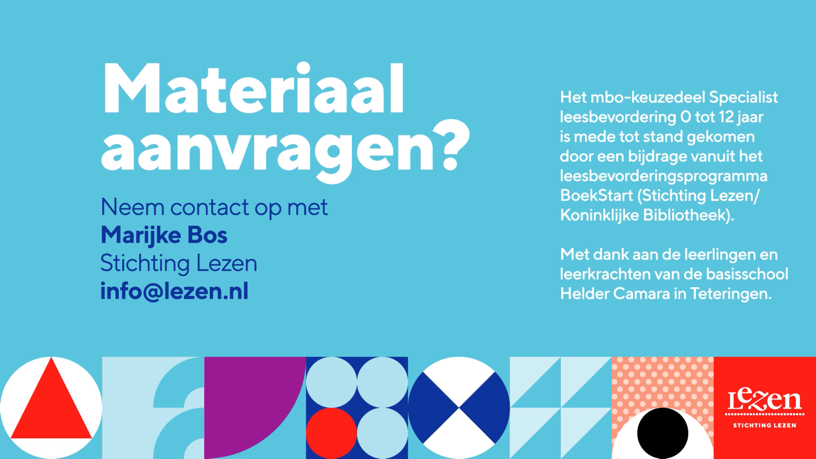 Lezen op het PWO, een onmisbare beroepsvaardigheid 
Conferentie Heel MBO Leest / 10 november 2023 Amersfoort
[Speaker Notes: Filmpje Keuzedeel https://youtu.be/mYzM-lLArFk?si=O01T9yT7E81axEEH 

https://www.lezen.nl/opleiding/mbo-keuzemodule-specialist-leesbevordering-0-12-jaar/]
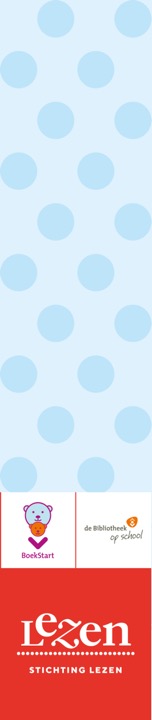 Hoe dan?  Inrichting opleiding
Leesomgeving opleiding maken 
Docenten en studenten lezen!
 Verwerking m.b.v. werkvormen
Leesscenario’s als ideeënbank 
Zelf lezen en (interactief) voorlezen actief  onderdeel   van de opleiding 

En... En... En...
Lezen op het PWO, een onmisbare beroepsvaardigheid 
Conferentie Heel MBO Leest / 10 november 2023 Amersfoort
[Speaker Notes: https://pro.debibliotheekopschool.nl/dam/lezen/25-werkvormen-leesbevordering-voor-mbodef.pdf 

https://www.lezen.nl/publicatie/lezen-in-het-mbo-en-brede-vorming/ 

https://www.lezen.nl/publicatie/lezen-in-het-mbo-en-burgerschap/ 

https://www.lezen.nl/publicatie/lezen-in-het-mbo-en-de-bibliotheek-op-school/]
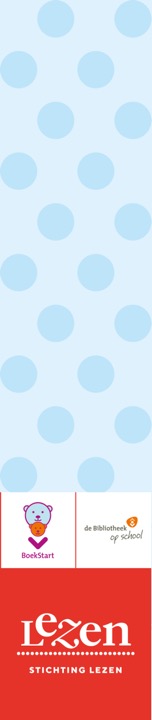 Dank!
Liselotte Dessauvagie 

dessgevraagd@ziggo.nl 
06-46084885
Lezen op het PWO, een onmisbare beroepsvaardigheid 
Conferentie Heel MBO Leest / 10 november 2023 Amersfoort